Clothesline Fresh Laundry Care
The Process, Products, Markets, & How to Sell
Clothesline Fresh
The Clothesline fresh advantage
The Spartan Advantage:
First Industrial Laundry line with High-Efficiency (HE) rated formulations.
Safer Choice Certified Products
6 products with EPA’s Safer Choice certification
Responsible Chemistry
Whenever possible, Clothesline Fresh formulations use raw materials listed with CleanGredients.
No phosphates, silicates, harsh solvents, alkylphenol ethoxylates, nitrilotriacetic acid (NTA), or toxic or persistent components or by-products.	
All Temperature Formulations
Color and Number Coded Labels and Line Tags
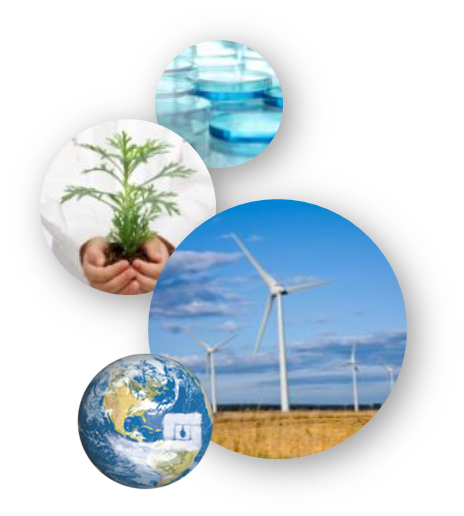 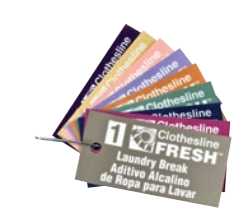 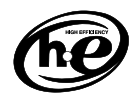 2
Clothesline Fresh
The Clothesline fresh advantage
The Spartan Advantage:
Proven results in all facets of the laundry industry.
12 years in the market, consistent year after year growth.
Success in every type of laundry account.
Bringing innovative solutions to the market.
The fabric protectant found in Detergent X is an advanced Copolymer of Hydrolyzed Wheat Protein and Silicone. 
The fabric protectant found in Softener X is an innovative Quaternised Hydrolyzed Wheat Protein and Silicone Copolymer.
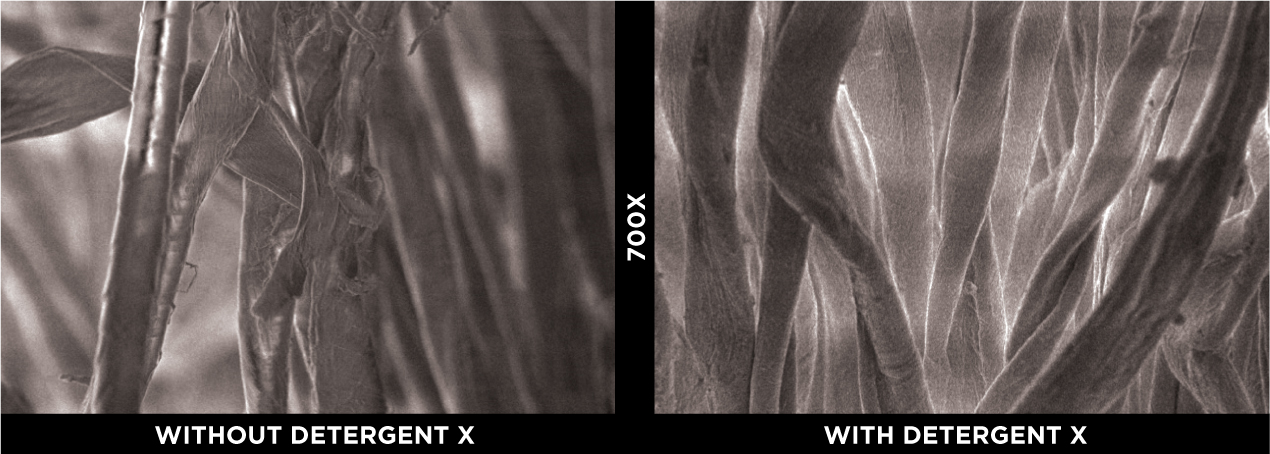 Close-up image of fiber damage (fibrillation) to linen from repeat laundering without a fabric protectant.
Fibers are intact, unbroken, and fuller due to the fabric protectant polymer in Detergent X.
3
Scanning electron microscope images of 50/50 cotton poly blend linen washed 20x each
Understanding the wash process
4
The products
Laundry Products
Classification based on wash cycle function
6
Laundry Products
Builders
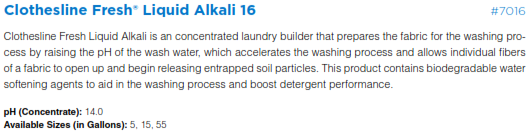 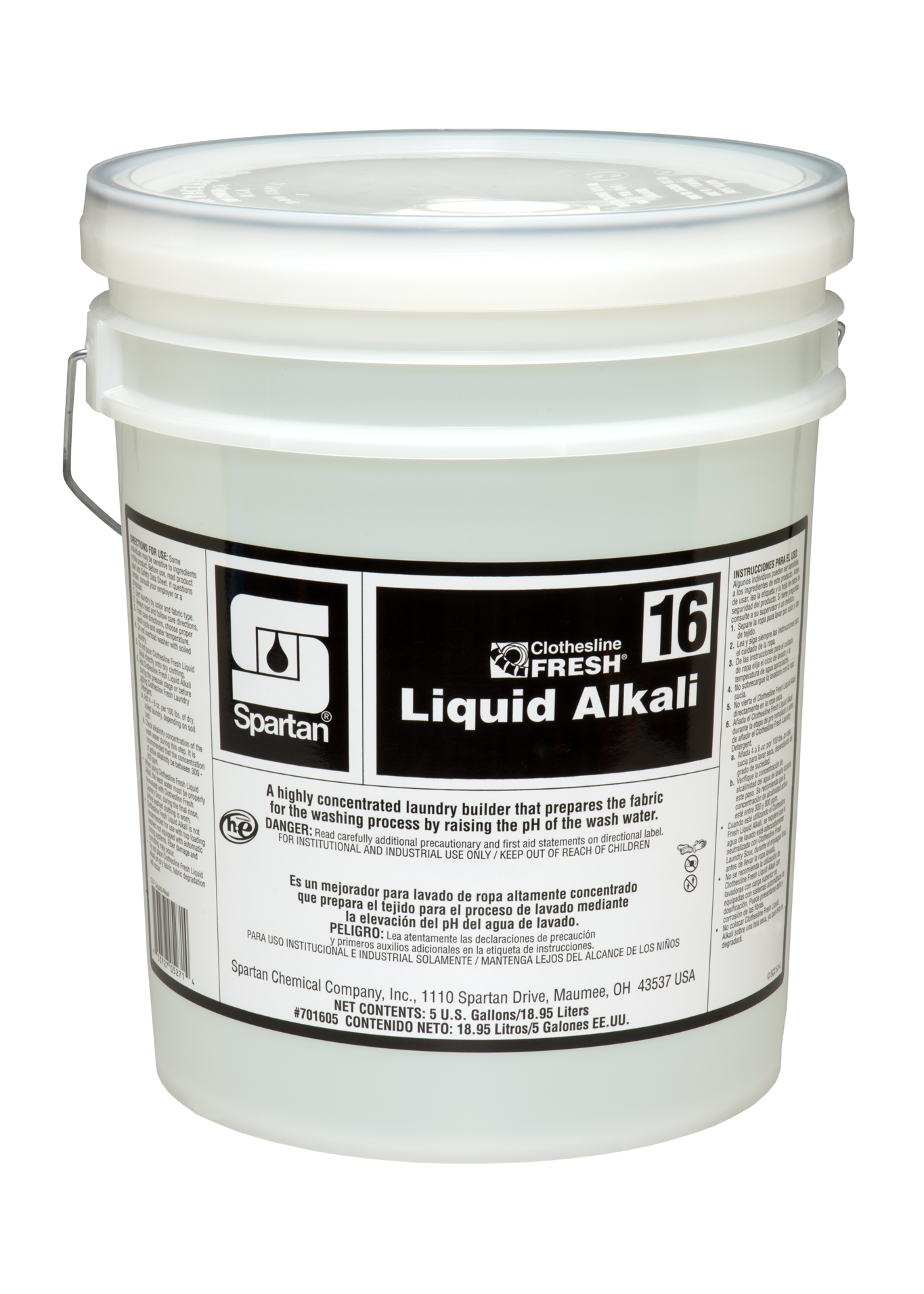 7
Laundry Products
Non-built detergents
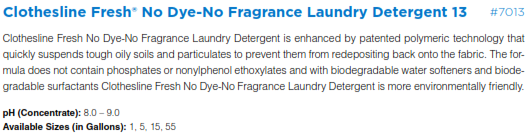 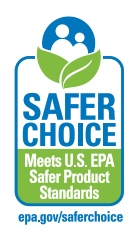 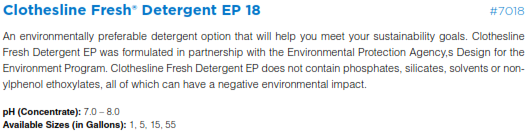 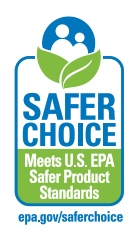 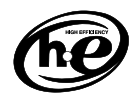 8
Laundry Products
Non-built detergents
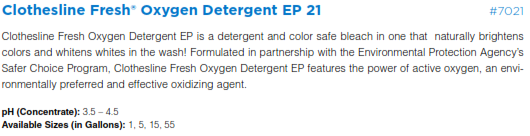 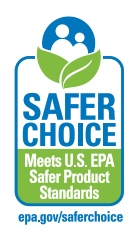 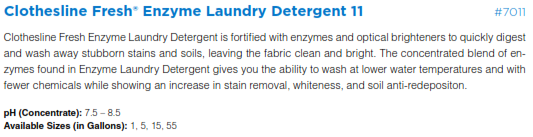 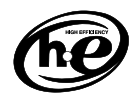 9
Laundry Products
Built Detergents
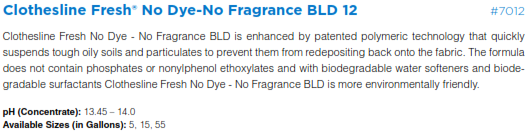 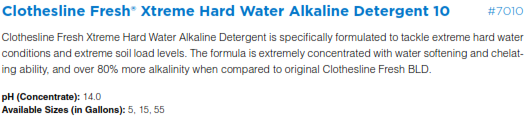 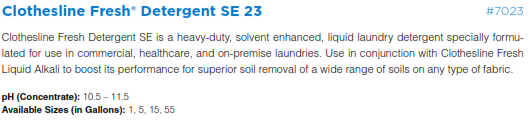 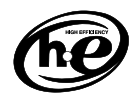 10
Laundry Products
Bleaches
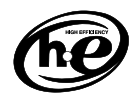 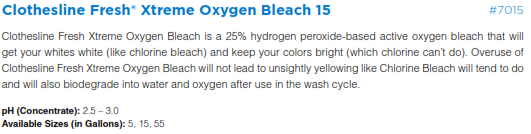 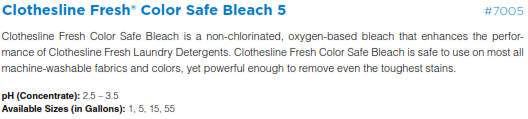 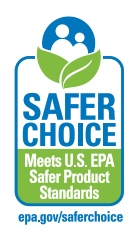 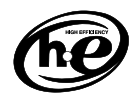 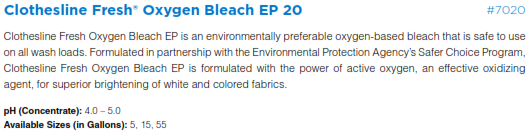 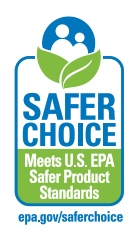 11
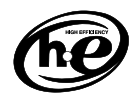 Laundry Products
Sours
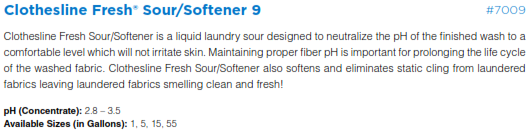 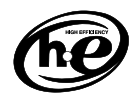 12
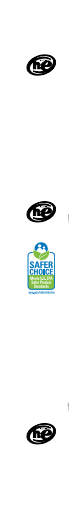 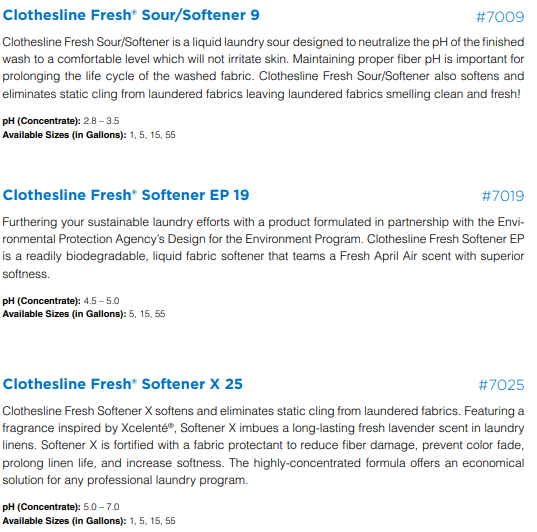 Laundry Products
Softeners
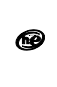 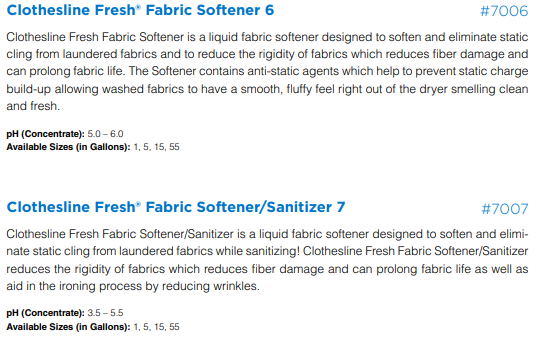 13
Laundry Products
Additional Additives
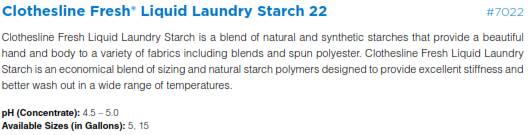 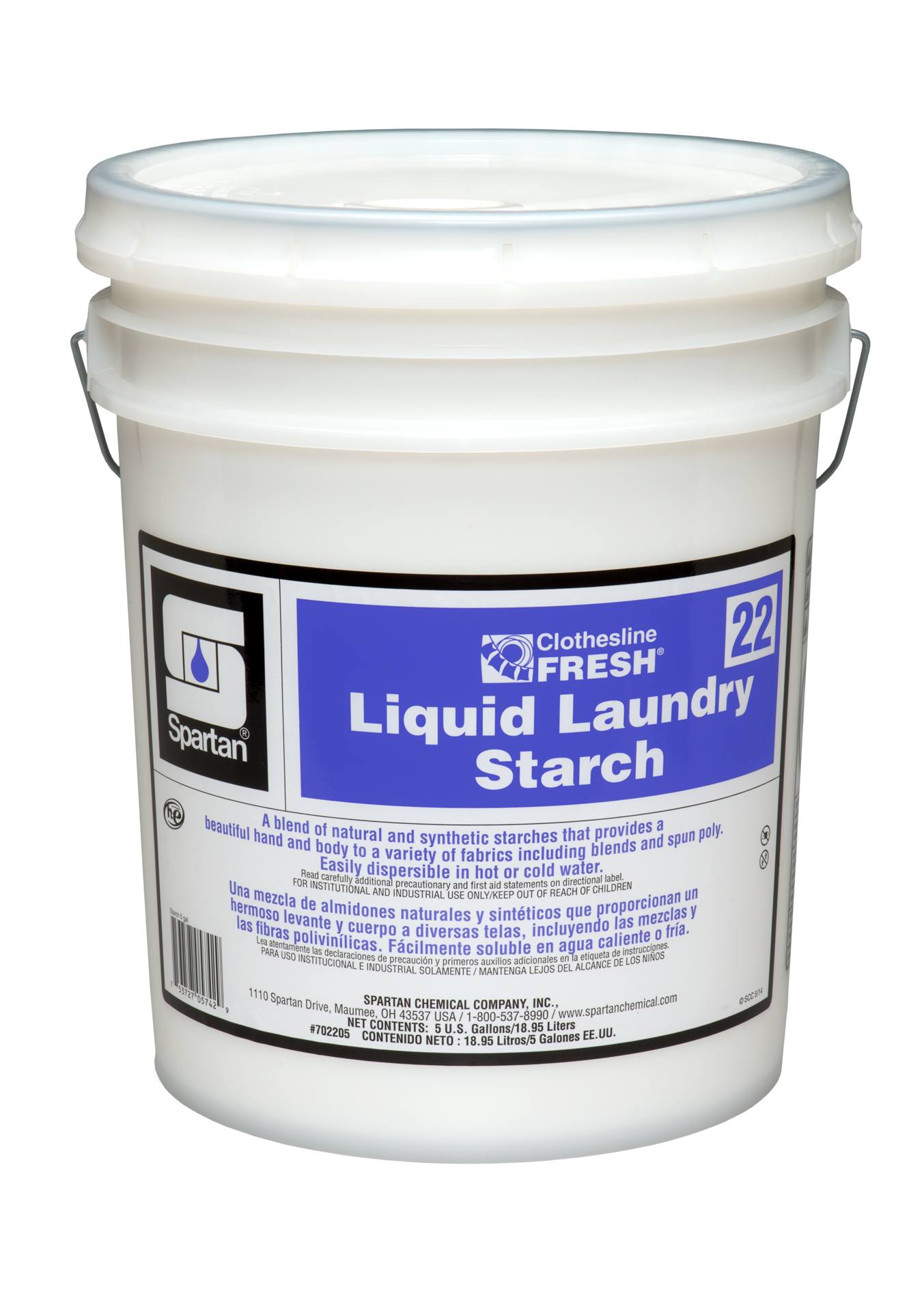 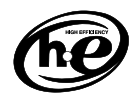 14
Laundry Products
Spotters
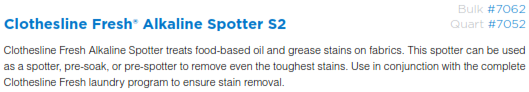 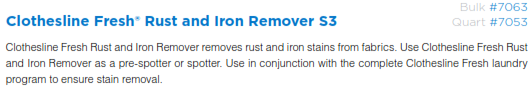 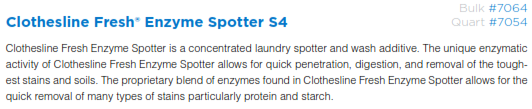 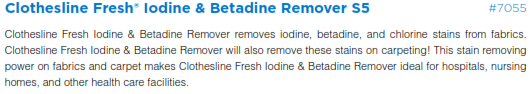 15
Laundry Products
Reclaim packs
Clothesline Fresh® Chlorinated Reclaim Pack R1
Concentrated, water-soluble laundry stain treatment packet for white linens
Clothesline Fresh® Oxygenated Reclaim Pack R2
Color-safe, concentrated, water-soluble laundry stain treatment packet
Clothesline Fresh® Rust & Iron Reclaim Pack R3
Concentrated, water-soluble laundry stain treatment packet for rust and iron stain removal
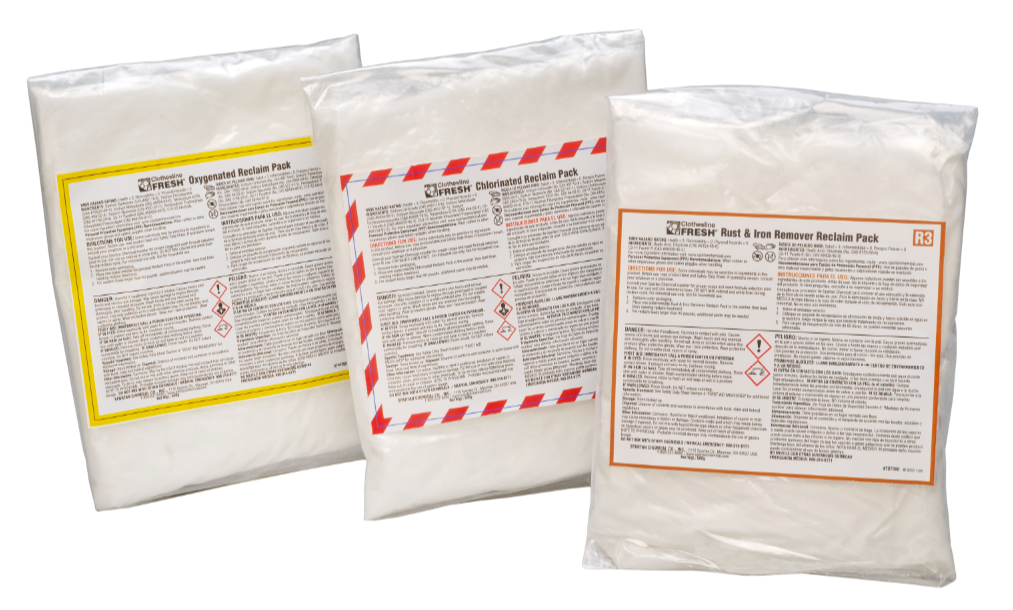 16
Laundry market
Laundry Market
Verticals within
18
How to sell
Section 1:
Situation 
Section 2:
Problem 
Section 3:
Implication
Section 4:
Need-Payoff
Section #1
Situation questions
Situation
Examples
Exercise- Planning Situation Questions
Potential Buyer Problem (that you can solve)
Situation Information Needed Before Investigating Problem:
Situation Questions to Ask
What current products are you using?
Who Makes the ultimate buying decision?
Are you on a cold or hot water system? 
How many loads are you doing a day? 
How many pounds?
Alternative Source of Information
Visual Inspection
22
Section #2
Problem questions
problem
Defined
Examples
What is your reclaim percentage? National Average 5%
What is your biggest staining issue? Depends on Market Segment
How is your employee turnover? Leads to training issues
How often are you placing orders? How much inventory do they have to keep on hand. 
How satisfied are you with the response time of your current provider? Lends to understanding current service expectations
How much do you spend on freight? 
Are you adding anything to your washers manually? Safety and Labor
Do you receive detailed service reports?
24
Section #3
implication questions
implication
Defined
Examples
How much does your current reclaim effect your linen budget? 
How has your linen quality affected customer satisfaction? 
How does your re-wash affect your labor costs? 
Is there a safety concern with manually adding product to machines?
How does your inventory levels affect your current budget?
26
implication
Defined
Clear Problem
Desire for Solution
27
Explicit Need
Section #4
Need-payoff questions
Need-payoff
Defined
Examples
How much would could we save you if we cut your rewash x%?
How much linen could be saved if we could get 50% of our reclaim back?
How could our squeeze tube free pumps improve your service issues?
How will increasing ordering frequency and eliminating freight costs impact your bottom line?
Why is that important to you?
What other benefits could you foresee by improving your overall linen quality first time through the washer?
29
Clothesline fresh
We have the solution for any application!
30